Основные мероприятия по оптимизации структуры капитала российских предприятий
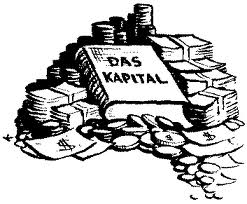 Оптимальная структура капитала представляет собой такое соотношение
использования собственных и заемных средств, при котором
обеспечивается наиболее эффективная пропорциональность между
коэффициентом финансовой рентабельности и коэффициентом финансовой
устойчивости предприятия
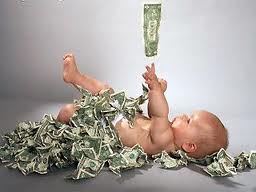 Анализ капитала предприятия. Основной целью этого анализа является
выявление тенденций динамики объема и состава капитала в предплановом
периоде и их влияния на финансовую устойчивость и эффективность
использования капитала.
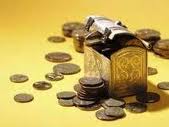 На первой стадии анализа рассматривается динамика общего объема и
основных составных элементов капитала в сопоставлении с динамикой объема
производства и реализации продукции ; определяется соотношение собственного
и заемного капитала и его тенденции;
На второй стадии анализа рассматривается система коэффициентов
финансовой устойчивости предприятия , определяемая структурой его капитала.
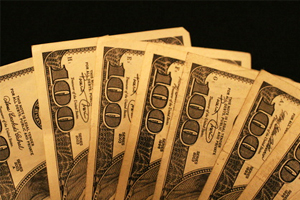 На третьей стадии анализа оценивается эффективность использования
капитала в целом и отдельных его элементов. В процессе проведения такого
анализа рассчитываются и рассматриваются в динамике основные показатели.
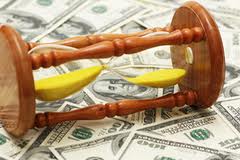 В процессе проведения такого анализа рассчитываются и изучаются в динамикеследующие коэффициенты:
а) период оборота капитала. 
б) коэффициент рентабельности всего используемого капитала
в) коэффициент рентабельности собственного капитала
г)капиталоотдача
д) капиталоемкость реализации продукции
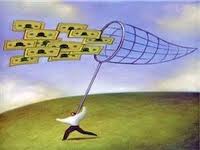 Оценка основных факторов определяющих формирование структурыэффективного капитала
Существует ряд объективных и субъективных факторов, учет
которых позволяет целенаправленно формировать структуру капитала,
обеспечивая условия наиболее эффективного его использования на каждом
конкретном предприятии
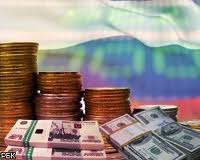 1) Отраслевые особенности операционной деятельности предприятия;
2) Стадия жизненного цикла предприятия;
3) Конъюнктура товарного рынка
4) Конъюнктура финансового рынка
5) Уровень рентабельности операционной деятельности.
6) Коэффициент операционного левериджа.
7) Отношение кредиторов к предприятию
8)Уровень налогообложения прибыли
9) Уровень концентрации собственного капитала
10)Финансовый менталитет собственников и менеджеров предприятия.
С учетом этих факторов управление структурой капитала на предприятиисводится к двум основным направлениям:
1) установлению оптимальных для
данного предприятия пропорций использования собственного и заемного капитала;
;
2) обеспечению привлечения на предприятие необходимых видов и
объемов капитала для достижения расчетных показателей его структуры.
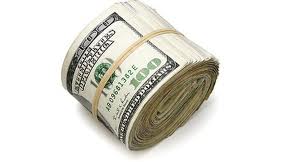 Оптимизация структуры капитала по критерию минимизации его стоимости.
Процесс этой оптимизации основан на предварительной оценке стоимости собственного и заемного капитала
при разных условиях его
привлечения и осуществлении многовариантных расчетов средневзвешенной стоимости капитала
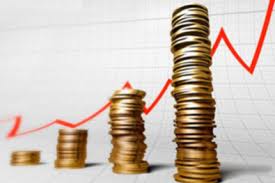 Оптимизация структуры капитала по критерию минимизации уровня финансовых рисков
Этот метод оптимизации структуры капитала связан с процессом дифференцированного выбора источников
финансирования различных
составных частей активов предприятия.
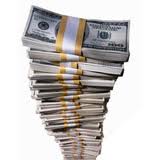 Формирование показателя целевой структуры капитала.
Предельные границы максимально рентабельной и минимально рискованной структуры капитала
позволяют определить поле выбора конкретных
его значений на плановый период. В процессе этого выбора учитываются ранее рассмотренные факторы,
 характеризующие индивидуальные особенности
деятельности данного предприятия.
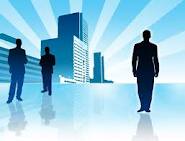 СПАСИБО ЗА ВНИМАНИЕ!